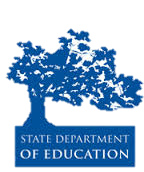 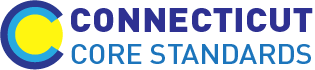 Connecticut Core Standards for English Language Arts & Literacy
Systems of Professional Learning
Module 3 Grades K–5: 
Supporting All Students in Writing and Research
Today’s Session
30
[Speaker Notes: This part of the module will focus on Shift 2, writing, grounded in evidence from the text, and how that develops in elementary school.]
Part 3
Writing Grounded in Evidence from Text
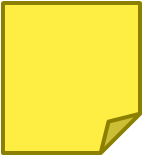 Page 18
31
[Speaker Notes: Part 3 is allotted 105 minutes in total. This includes introductory slides and Activities 4 and 5. Activity 4 is 50 minutes, and Activity 5 is 45 minutes. That leaves about 10 minutes for introduction and conclusion of this part.]
#2 Shift in the Use of Evidence
32
[Speaker Notes: Remind participants that in Module 1, we saw that one of three significant instructional shifts required by the CCS is “Reading, writing, and speaking, grounded in evidence from text.” With regard to writing, where in the standards do we find that?]
Writing with Evidence from the CCS
CCSS.ELA-Literacy.CCRA.W.1Write arguments to support claims in an analysis of substantive topics or texts…
CCSS.ELA-Literacy.CCRA.W.2Write informative/explanatory texts to examine and convey…information… analysis of content.
CCSS.ELA-Literacy.CCRA.W.7Conduct short as well as more sustained research…
CCSS.ELA-Literacy.CCRA.W.8Gather…information from…print and digital sources…
CCSS.ELA-Literacy.CCRA.W.9Draw evidence from literary or informational texts to support analysis, reflection, and research.
33
[Speaker Notes: The purpose of this slide is to show that writing from sources/writing with evidence is spread throughout the writing standards. Standard 9 also refers back explicitly to the reading standards at each grade level.]
Writing with Evidence in the Primary Grades
CCSS.ELA-Literacy.W.K.7Participate in shared research and writing projects (e.g., explore a number of books by a favorite author and express opinions about them).
CCSS.ELA-Literacy.W.K.8With guidance and support from adults, recall information from experiences or gather information from provided sources to answer a question.
34
[Speaker Notes: These are the Kindergarten standards. 
W.9 does not begin until Grade 4, primarily because of the independent and sophisticated nature of both reading and writing required to be successful.]
Shift Toward Evidence in Writing Tasks
NAEP writing expectations are a key design consideration for CCS-ELA & Literacy-aligned assessments
35% of evidence from narrative writing
35% of evidence from explanatory/informational writing based on evidence from given sources 
30% of evidence from opinion writing based on evidence from given sources
 Reflected in SBAC writing tasks related to Claim 2
35
[Speaker Notes: “It follows that writing assessments aligned with the Standards should adhere to the distribution of writing purposes across grades outlined by NAEP.” http://www.corestandards.org/ELA-Literacy/introduction/key-design-consideration/
This instructional shift is reflected on the Smarter Balanced assessments as well. Grade 3-5 Summative Assessment Targets, Claim #2 	
Students can produce effective writing for a range of purposes and audiences. 65% of grade 3-5 writing tasks related to Claim 2 on SBAC will include writing from sources.]
Using Evidence in Selected and Constructed  Assessment Tasks
What does Naomi learn about Grandma Ruth? Use details from the text to support your answer.


Revise the paragraph by adding details from the daily schedule that help support the reasons for having a longer school day.
http://www.smarterbalanced.org/sample-items-and-performance-tasks/
36
[Speaker Notes: The use of evidence is reflected in both writing tasks and revision tasks, and requires evidence from a variety of kinds of text, fiction and informational, graphic and video.]
Sample Performance Task from SBAC Grades 3‒5
You will now examine two sources. Take notes on both sources…
Choose one animal from the article "Animal Roll-Ups" and one animal from the video "Animal Defenses." 
In your article, identify your two animals, explain how each animal protects itself from its enemies, and explain how the two animals’ defenses are similar to or different from one another. Include details from your sources.
37
[Speaker Notes: Although the writing task does not use the word “evidence” which is associated with argument and explanation, beginning in grade 6, there is a clear expectation that information will be grounded in text.]
What are “Best Practices” in Writing Instruction?
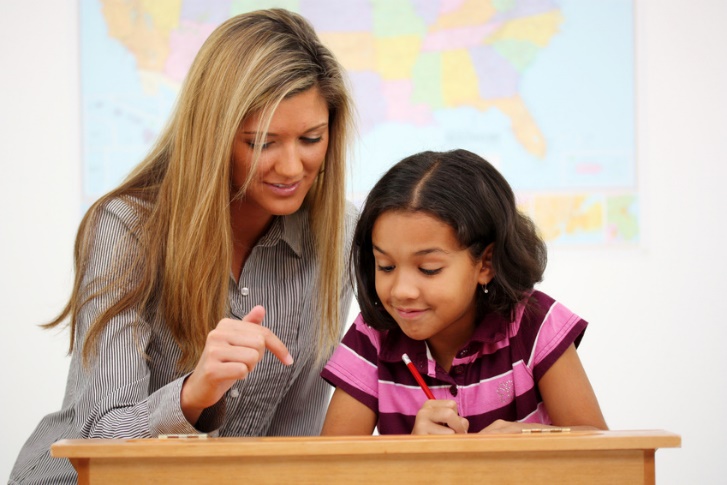 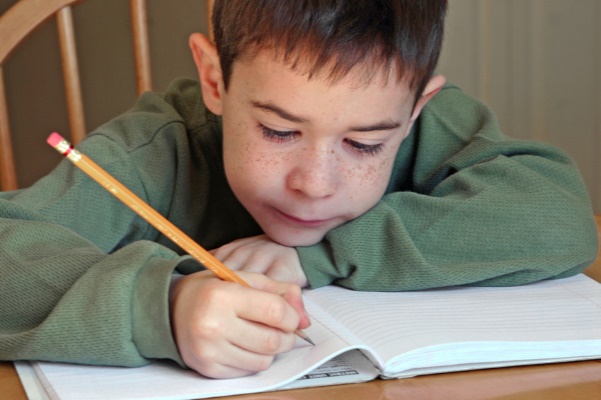 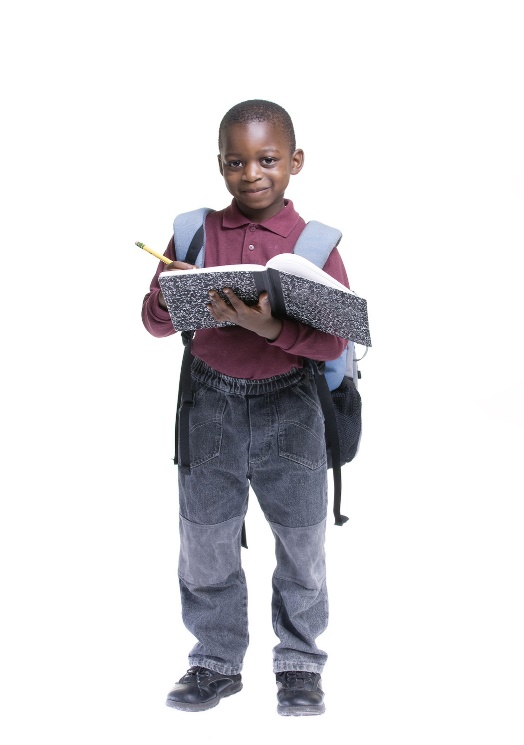 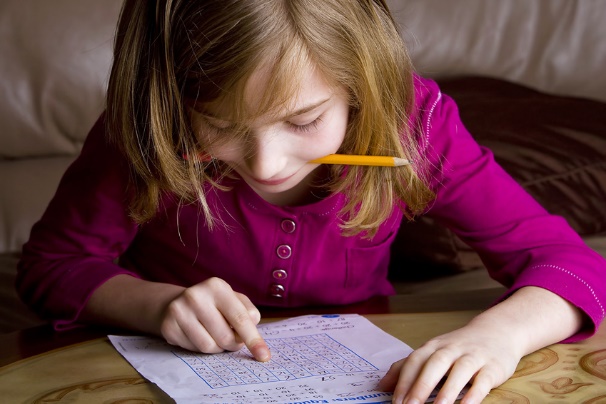 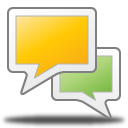 38
[Speaker Notes: Remind participants that earlier today we learned that “best practices” to teach writing from text are drawn from two sources: common practices of exemplary teachers of writing, and scientific studies. 
Direct participants to turn and talk with a neighbor about practices they believe to be best practices in writing instruction. Then show the next slide and read the details in the facilitator’s notes. Ask participants to listen for the practices they named. Ask them if they are surprised by any, or if they named any they think should have been there and are not.]
What are “Best Practices in Writing Instruction?”
Create a supportive environment where writing can flourish
Teach writing strategies
Teach foundational writing skills
39
[Speaker Notes: Create a supportive environment where writing can flourish
Clear, specific, and challenging goals
Arrangements in which students work together
Write often, and for a variety of purposes
Real audiences
Personal choices
Write for extended periods
Teach writing strategies
Strategies for writing process – planning, drafting, revising, and editing
Pre-writing activities
Graphic organizers
Characteristics of text types and genres
Teach foundational writing skills
Handwriting, typing, spelling
Syntax 
Conventions
Graphic organizers
Sentence and paragraph structure]
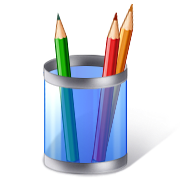 Activity 4: Writing about Text
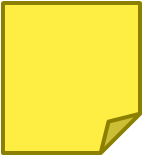 Page 18
40
[Speaker Notes: This activity will take 50 minutes. Directions for this activity are in the Participant Guide.  
Say: “The purpose of this activity is to become familiar with four research-supported approaches to writing about text.”
Direct participants to turn to the correct page in their guide, then briefly review the directions. When step 6 is completed, move to the next slide.

Assign a number to each table group, reorganizing the tables as needed to even out the size of the groups.
Assign each table one section of “Best Practices in Writing about Text.”
Sections are as follows: 
Intro -  pp. 334–335
Writing to Text Models – pp 336–338
Summarizing Text – pp. 338–340
Writing about Text – bottom p. 340–343
Text Synthesis – pp. 343–347
Direct participants to read individually use sticky notes to highlight/annotate key ideas. (10 minutes) Remind participants to not write on the handout as these will collected and reused at future sessions. 
Each table summarizes their section together, and decides how to best share the information with others in a 3-minute presentation. (10 minutes)
Regroup so that each table now has at least one member who has read each section.
In turn, “teach” your section of the chapter. (15 minutes – 3 minutes per group)
Discuss: How can these research-based practices be adapted for early elementary students? What support will students need in order to do the types of writing described in this chapter. What support will teachers need? (10 minutes)]
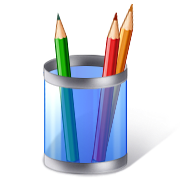 Activity 4: Writing about Text
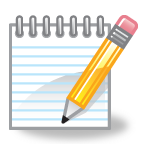 Page 62
41
[Speaker Notes: Discuss: How can these research-based practices be adapted for early elementary students? What support will students need in order to do the types of writing described in this chapter. What support will teachers need? (10 minutes)]
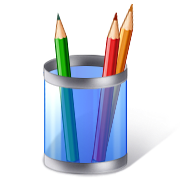 Activity 4: Writing about Text
Your table will be assigned to read the one section of the chapter “Best Practices in Writing about Text.”
Sections are as follows: 
 Intro ‒ pp. 334–335
 Writing to Text Models – pp. 336–338
 Summarizing Text – pp. 338–340
 Writing about Text – bottom p. 340–p. 343
 Text Synthesis – pp. 343–347
Do not write on the hard copy of article. Please return copies when this activity is completed.
Shanahan, T. (2013). Best practices in Writing About Text, in S. Graham, C. A. MacArthur, & J. Fitzgerald (Eds.), Best Practices in Writing Instruction (2nd ed., ch. 14, pp. 334-350 ), New York, NY: Guilford Press. http://www.guilford.com/books/Best-Practices-in-Writing-Instruction/Graham-MacArthur-Fitzgerald/9781462510085/contents
42